Five Words About Christ’s Church
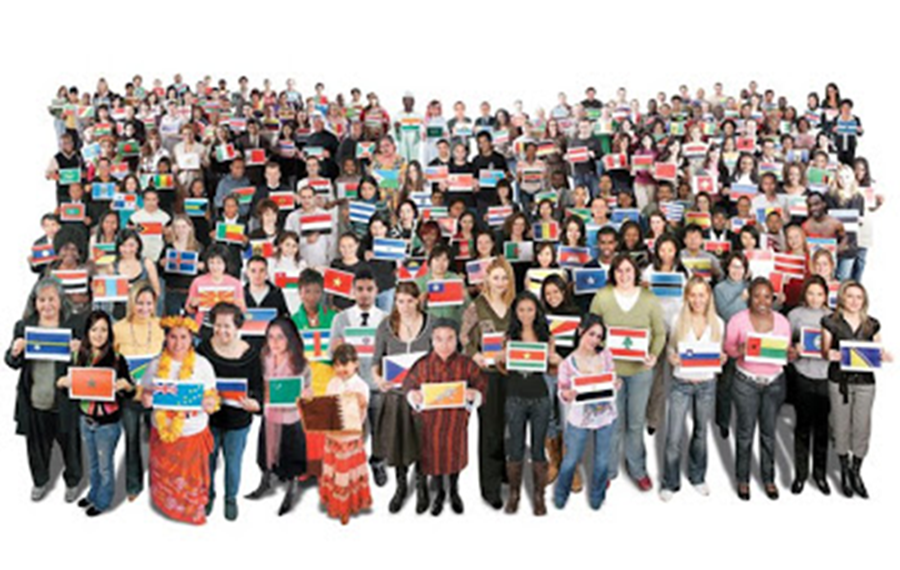 Matthew 16:18
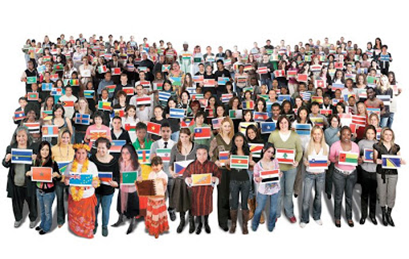 Five Words About Christ’s Church
I
John 6:69
Matthew 17:5
John 3:16
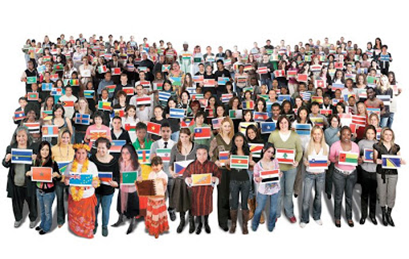 Five Words About Christ’s Church
WILL
Ephesians 1:3-4
2 Timothy 1:8-11
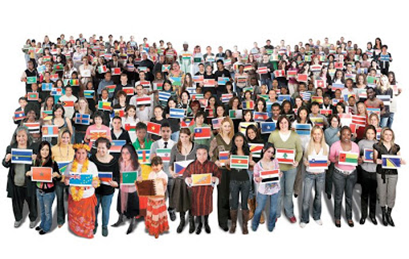 Five Words About Christ’s Church
BUILD
Acts 2:41, 47
Acts 4:4
Ephesians 2:19-22
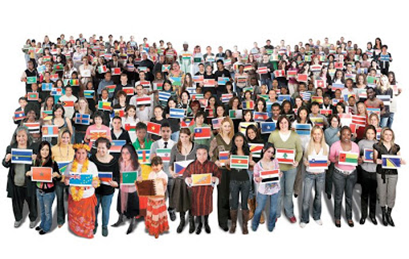 Five Words About Christ’s Church
MY
Ephesians 1:18-23
Colossians 1:18
Ephesians 5:22-32
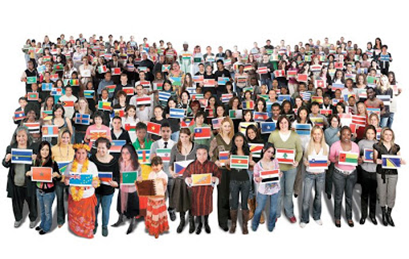 Five Words About Christ’s Church
CHURCH
Acts 7:38
Acts 19:32
Acts 8:1-4
Acts 9:31